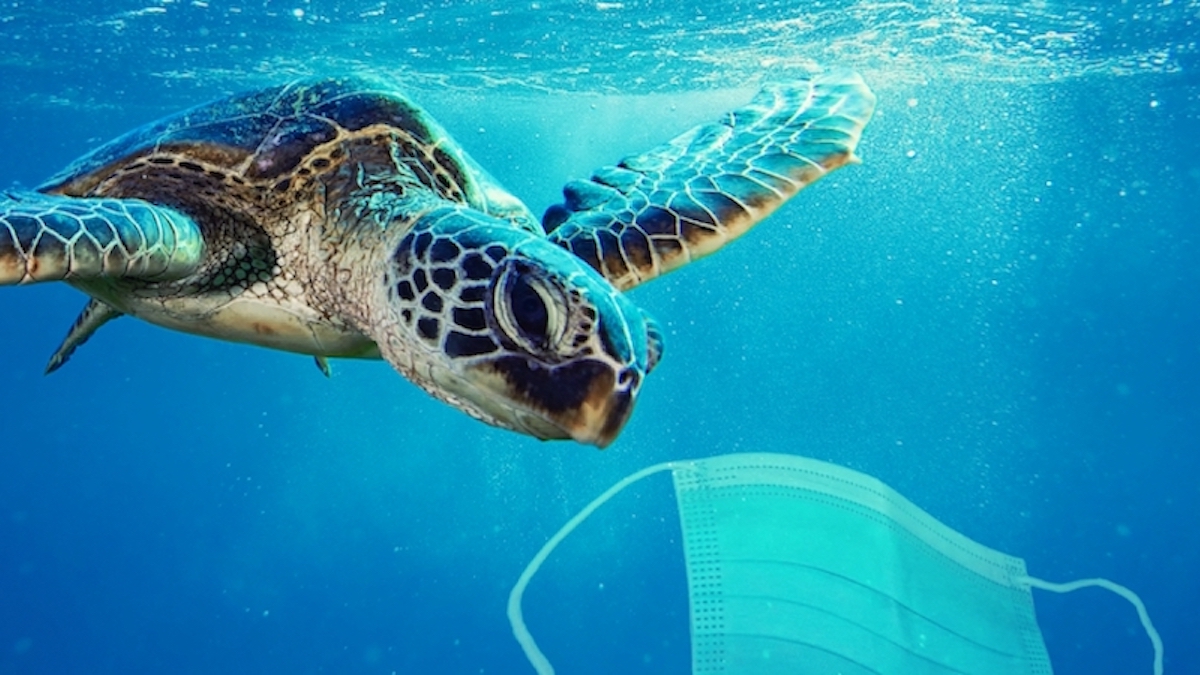 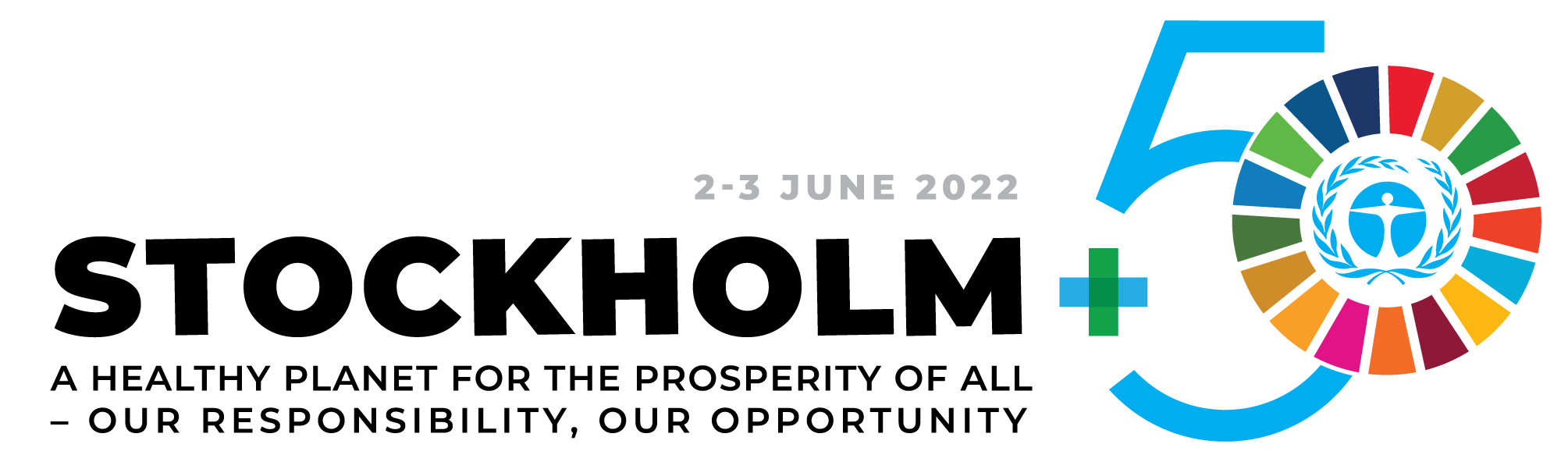 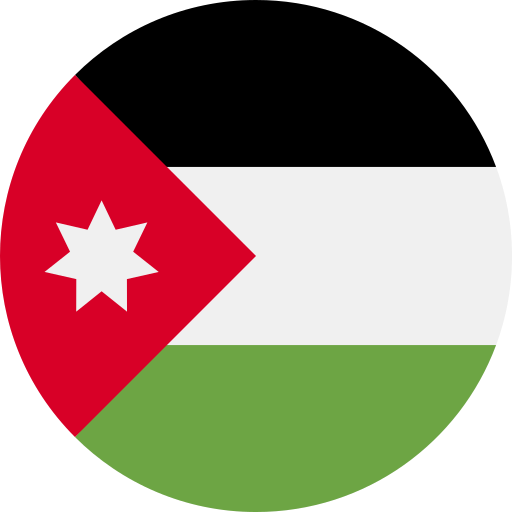 Picture fill: Insert square photo
Jordan
National Consultation
Towards Stockholm +50 a healthy planet and prosperity for all 
19th of April at 4:00 p.m. Jordan time
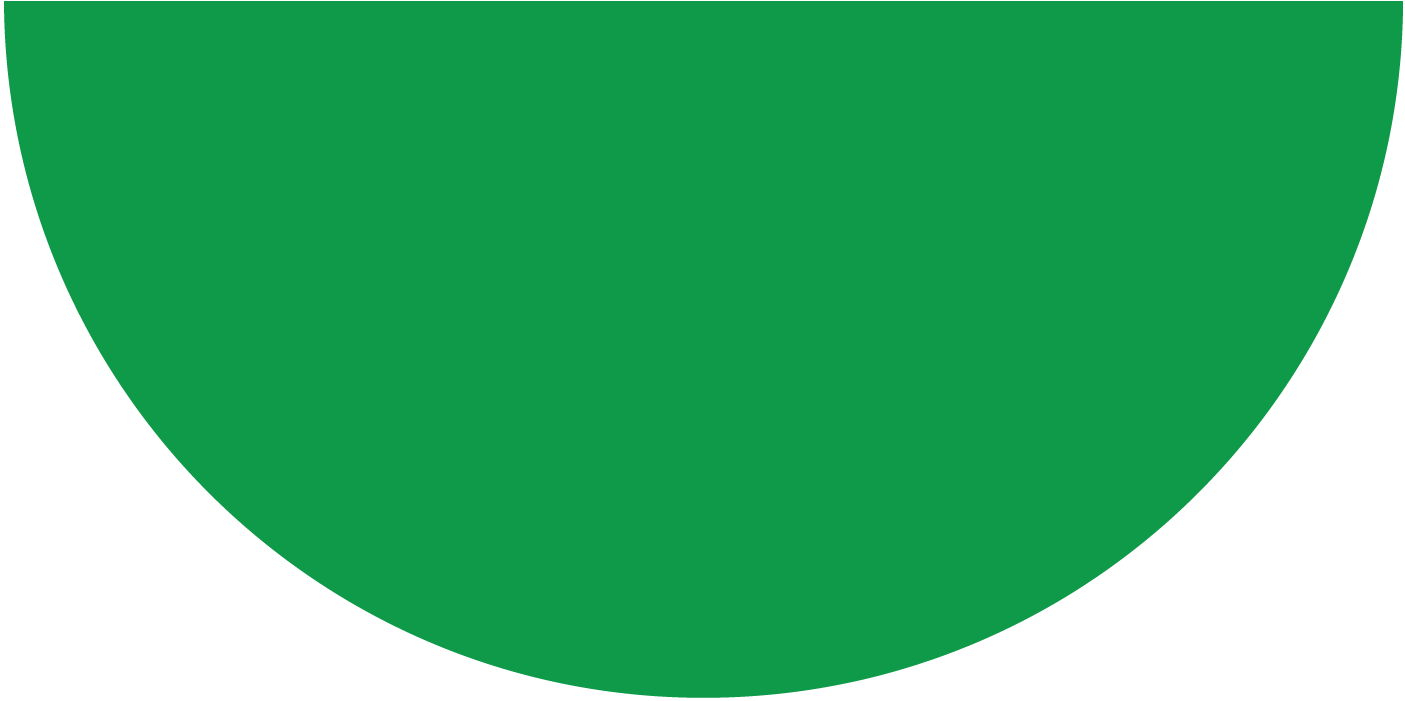 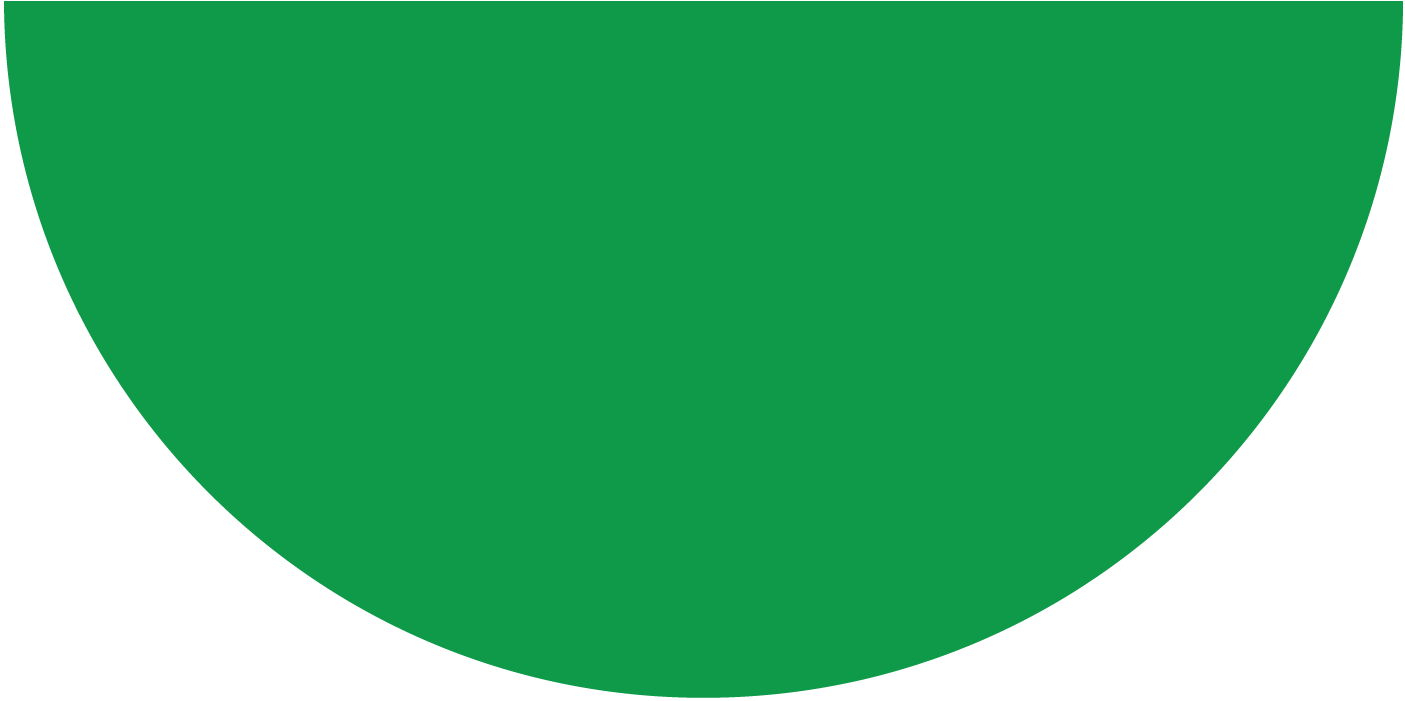 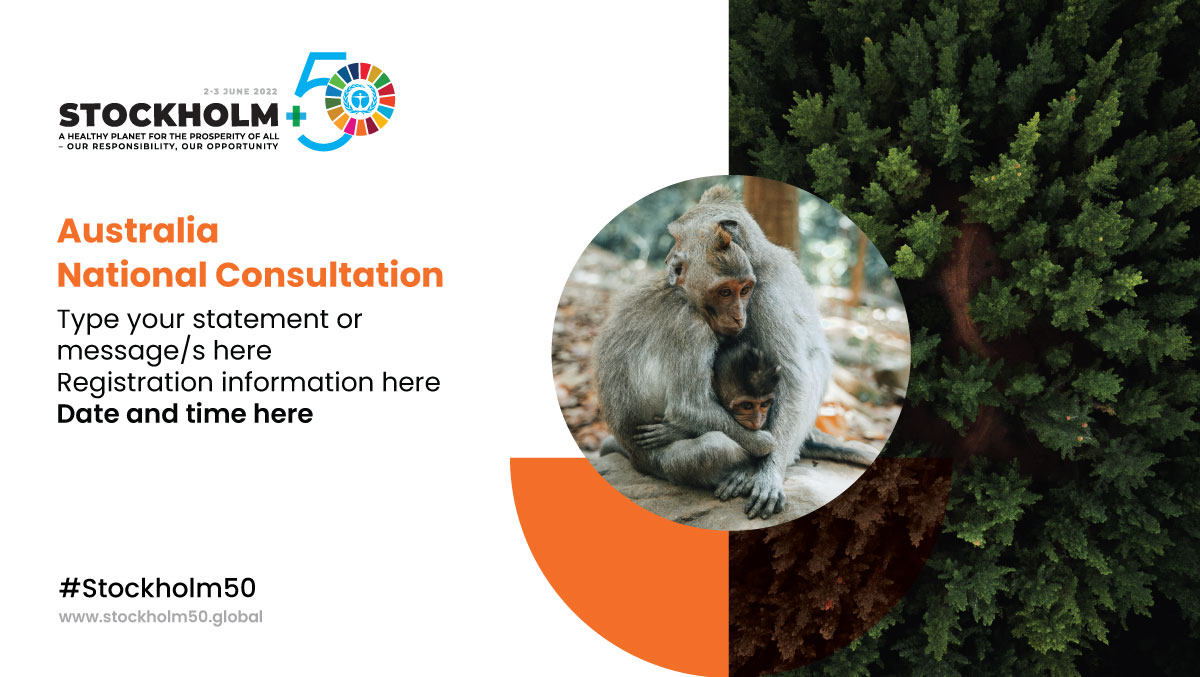 Outline
Introduction: what is Stockholm +50?
Consultation process
Key topics to address
Our methodology
Outputs and next steps
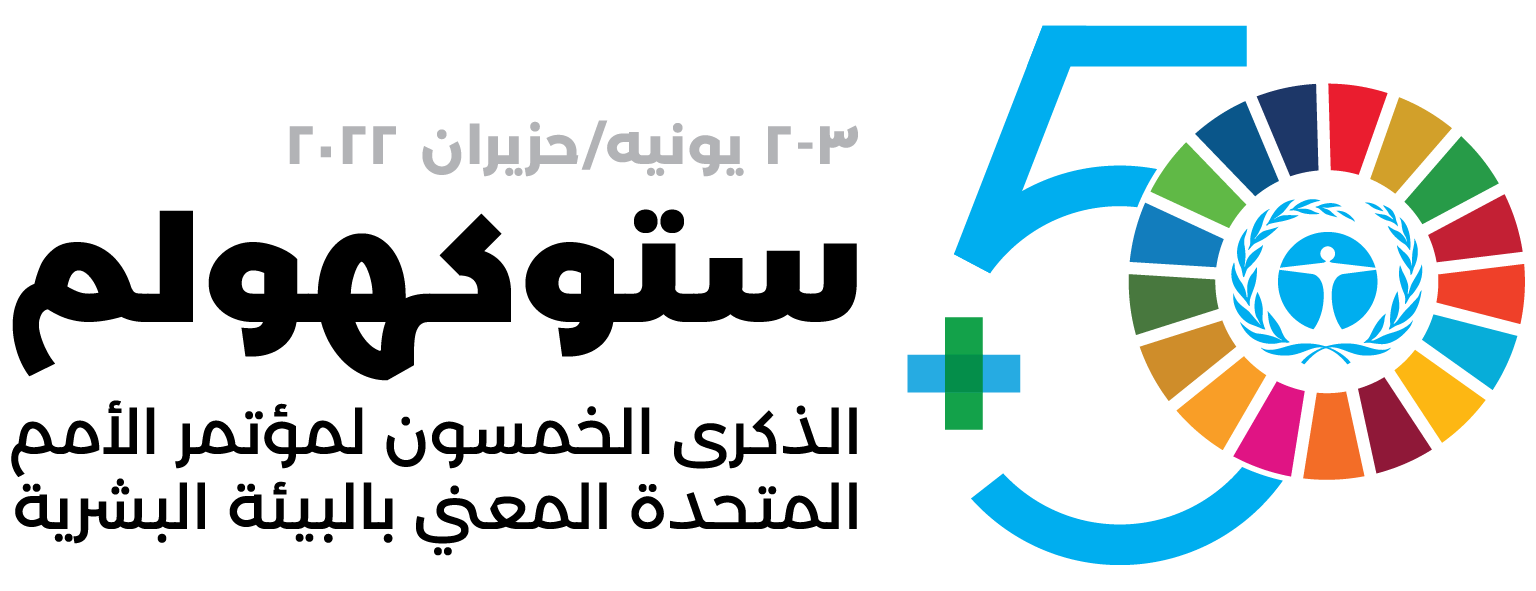 Introduction
UN General Assembly  international meeting entitled “Stockholm+50”
“Healthy planet for the prosperity of all – our responsibility, our opportunity”
 Stockholm on 2nd and 3rd of June 
To commemorate the 50 years since the UN Conference on the Human Environment. 
To help accelerate implementation of the SDGs during the Decade of Action including through a sustainable recovery from the COVID-19 pandemic.
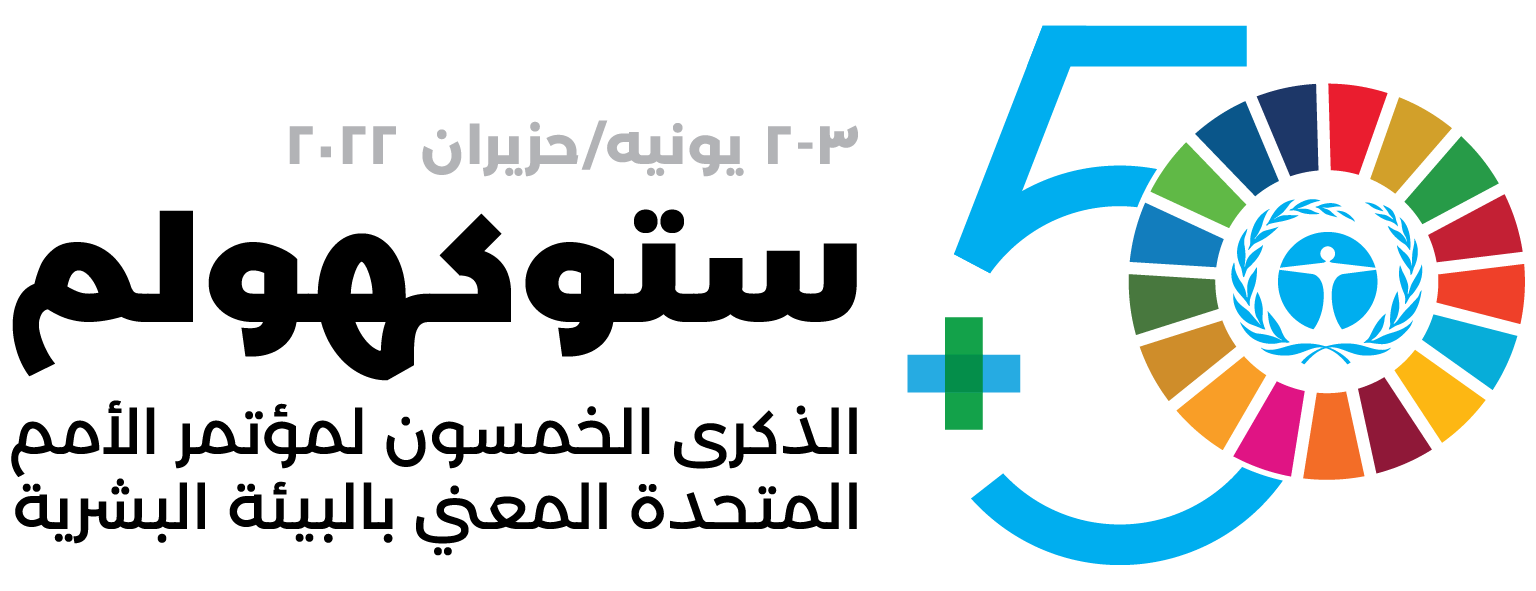 Consultation Process
Three main workshops followed by small workshops or focus groups
A Communication Plan is launched
SparkBlue to ease participation and communication nation wide
www.sparkblue.org/stockholm50/consultation-jordan
Main highlights of communication plan:
3. Generate, and communicate necessary action and attention on topics at the National Consultations and beyond
 UNDP social media platforms
2. Offer SparkBlue as the main communication hub for the Stockholm +50
1. To stimulate inclusive bottom-up whole-of-society and whole-of-government conversation about the Stockholm+50
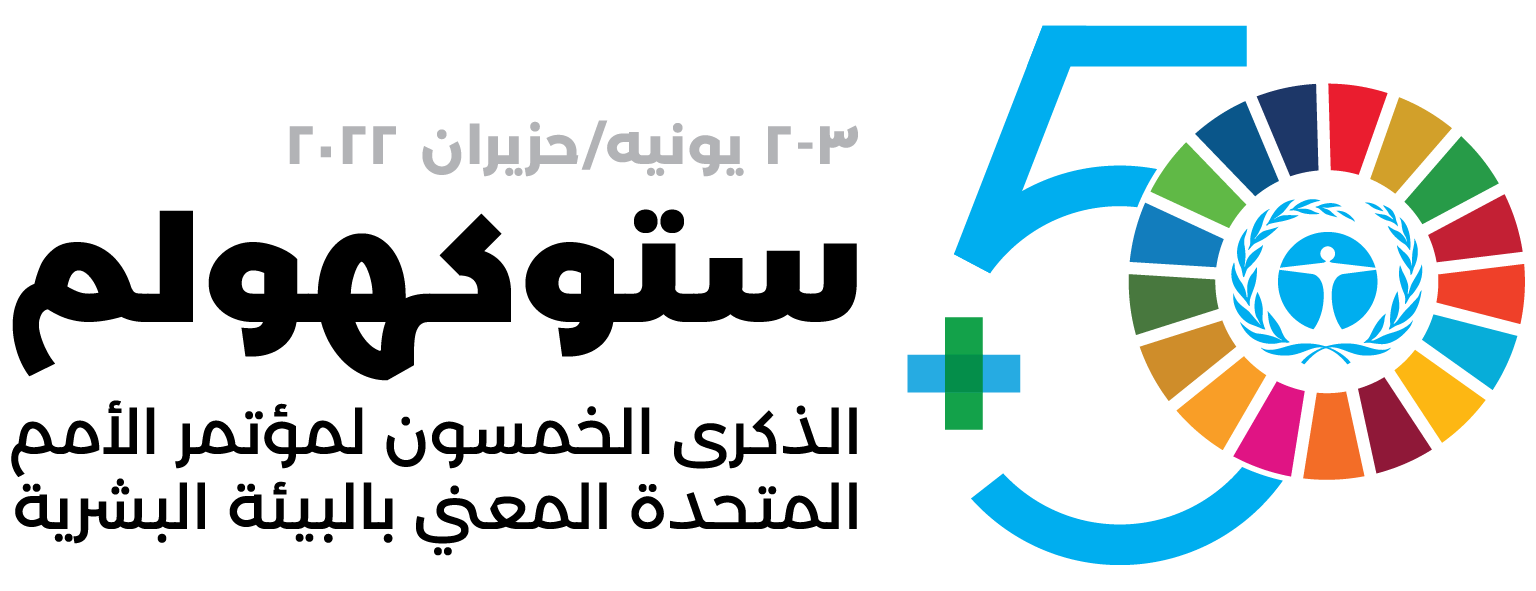 Key Topics
1. Reflecting on the urgent need for actions to achieve a healthy planet and prosperity for all
2. Achieving a sustainable and inclusive recovery from COVID – 19 pandemic
3. Accelerating the implementation of the environmental dimension of sustainable development in the context of decade of action
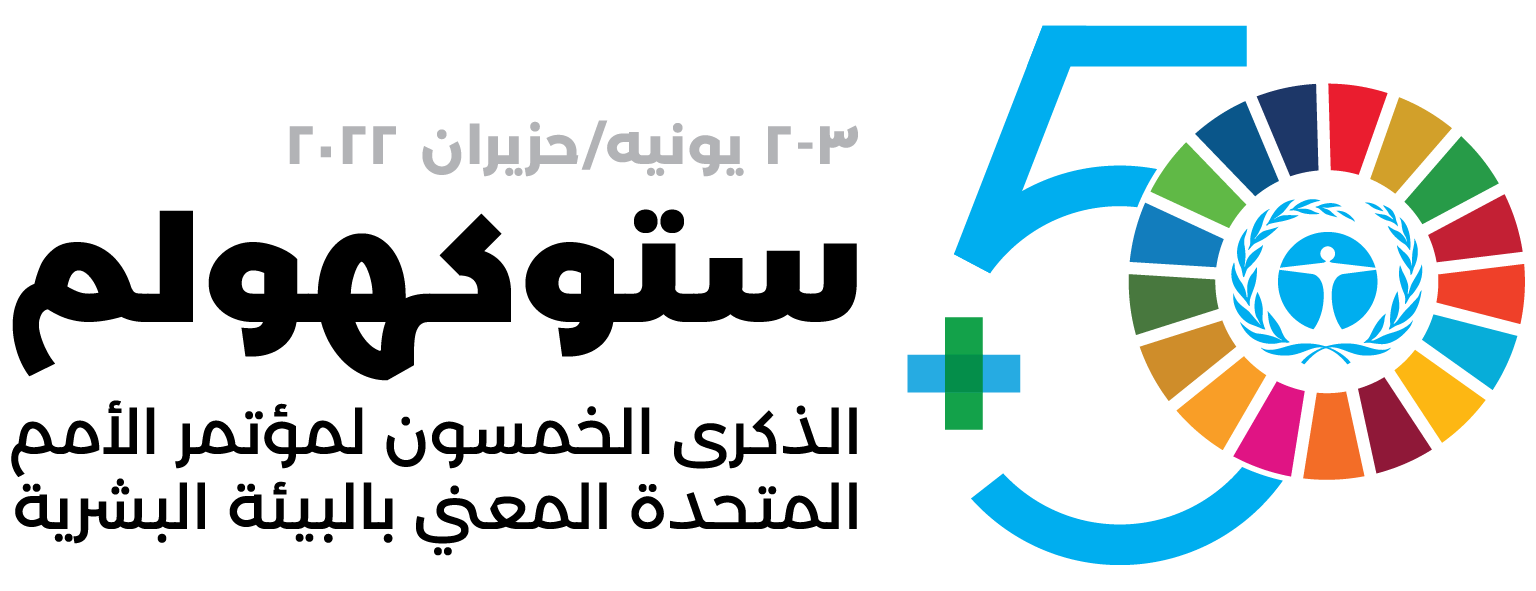 Our methodology for today
Holding 3 sessions; each tackling one of the topics above 
We will work on small groups, each will be asked to provide feedback on:





Feedback will be provided using cards (3 colours) and pinned to the respective board
Time will be available to present and discuss
Policy Frame
Institutional Frame
Technical Frame
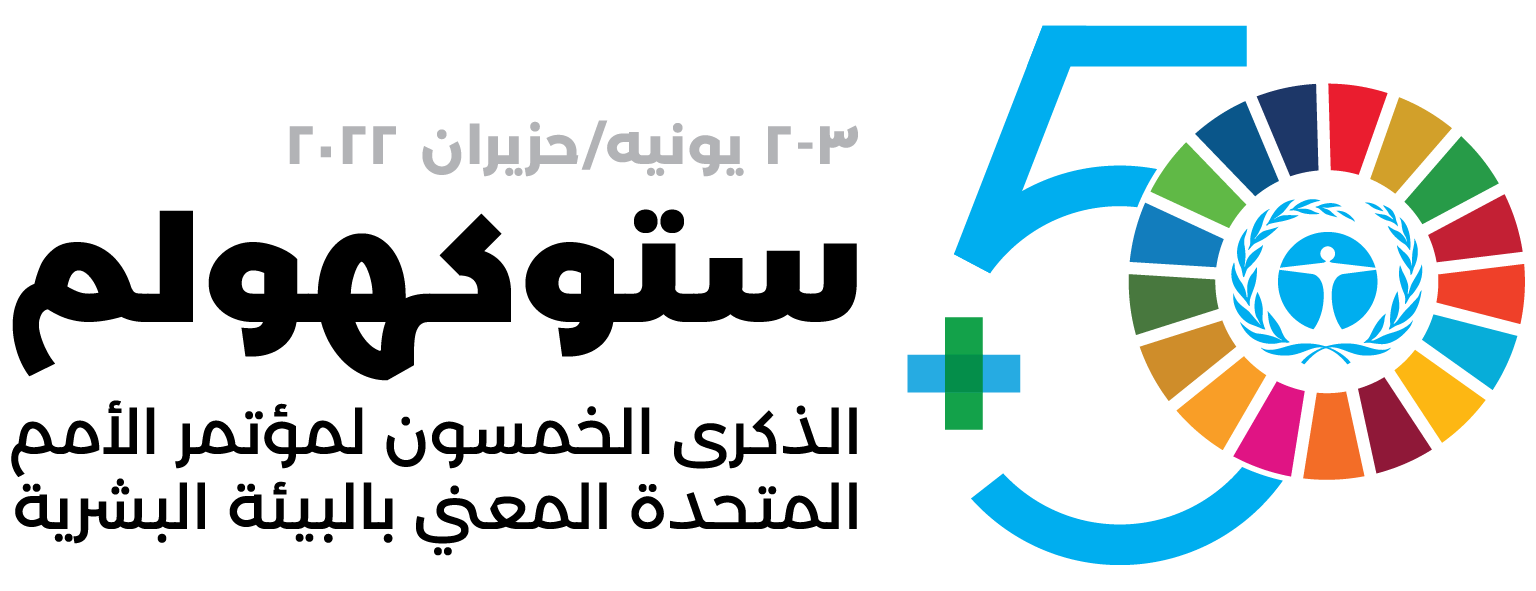 Amman, Jordan - Consultation Session
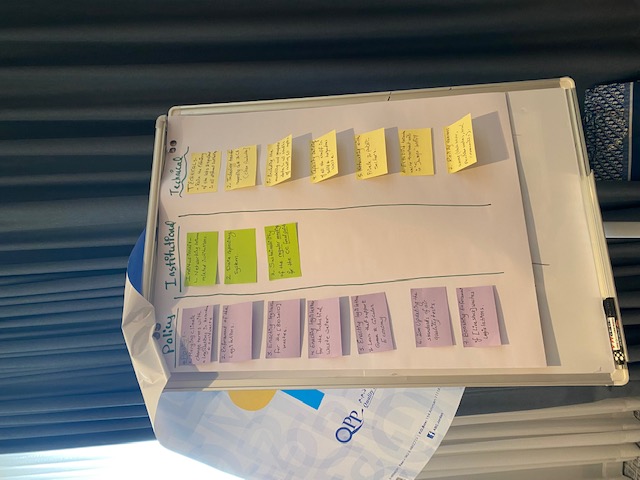 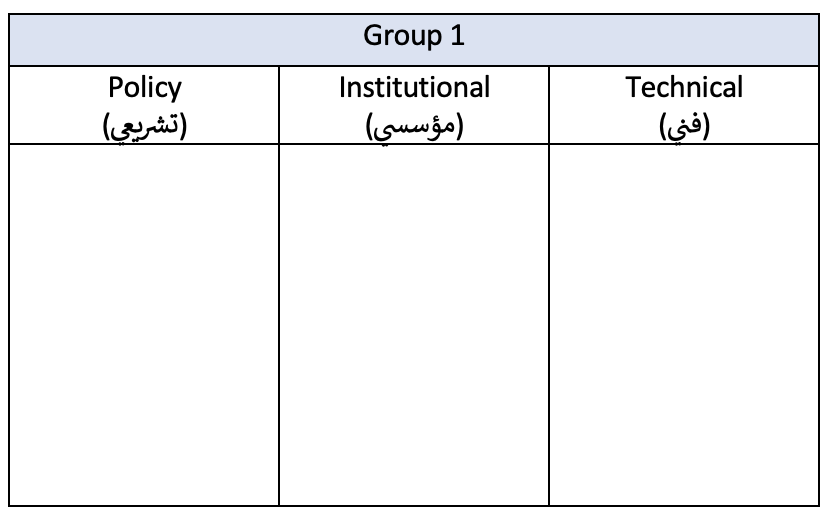 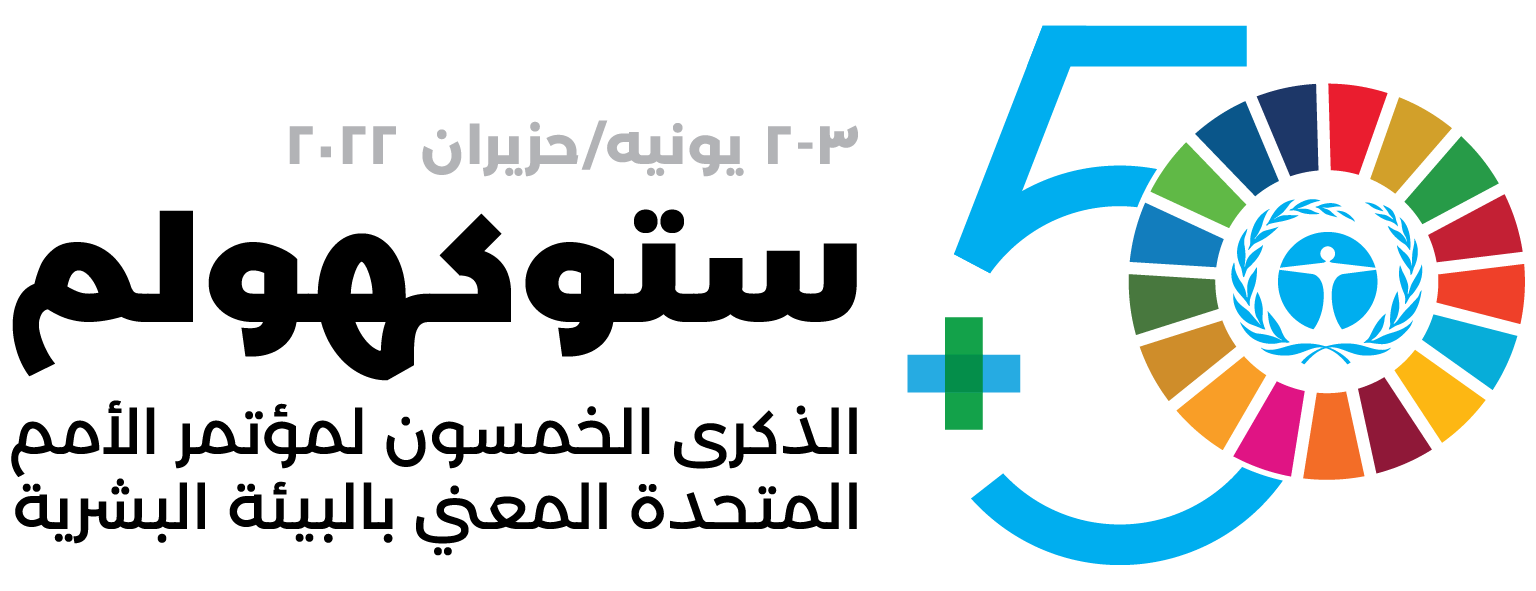 Outputs and next steps
The outputs from this meeting and the coming ones will be collected
Your voice and engagement is integral
Data analysis and interpretation 
Reporting: a national report will be drafted in May 2022
The report will be presented at the World Environment Day, June 2-3, 2022.
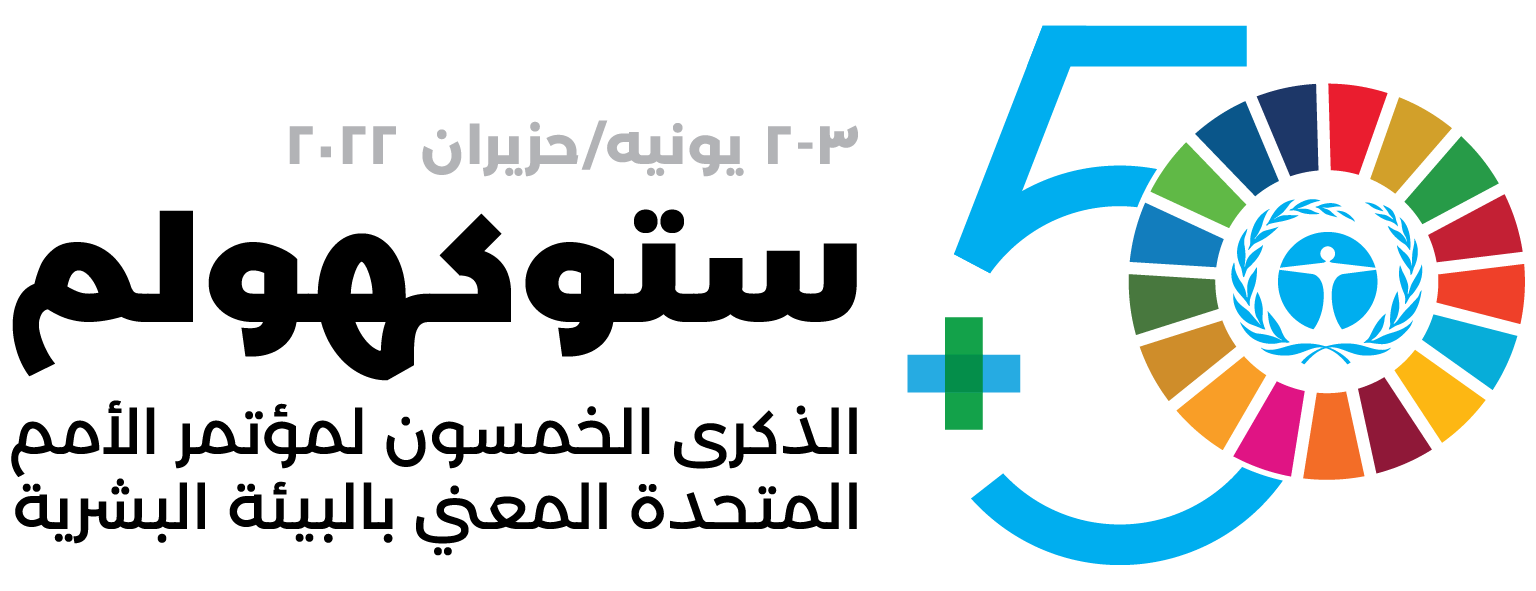